Adivinanza de Quechua, Arequipa, Peru:

¿Qué soy? ¿Qué soy? 
Tengo un sólo diente. 
Cuando clamo la comunidad llora.
[Speaker Notes: se ve muy claramente la unión de texto, contexto y beneficios cognitivos en las adivinanzas.]
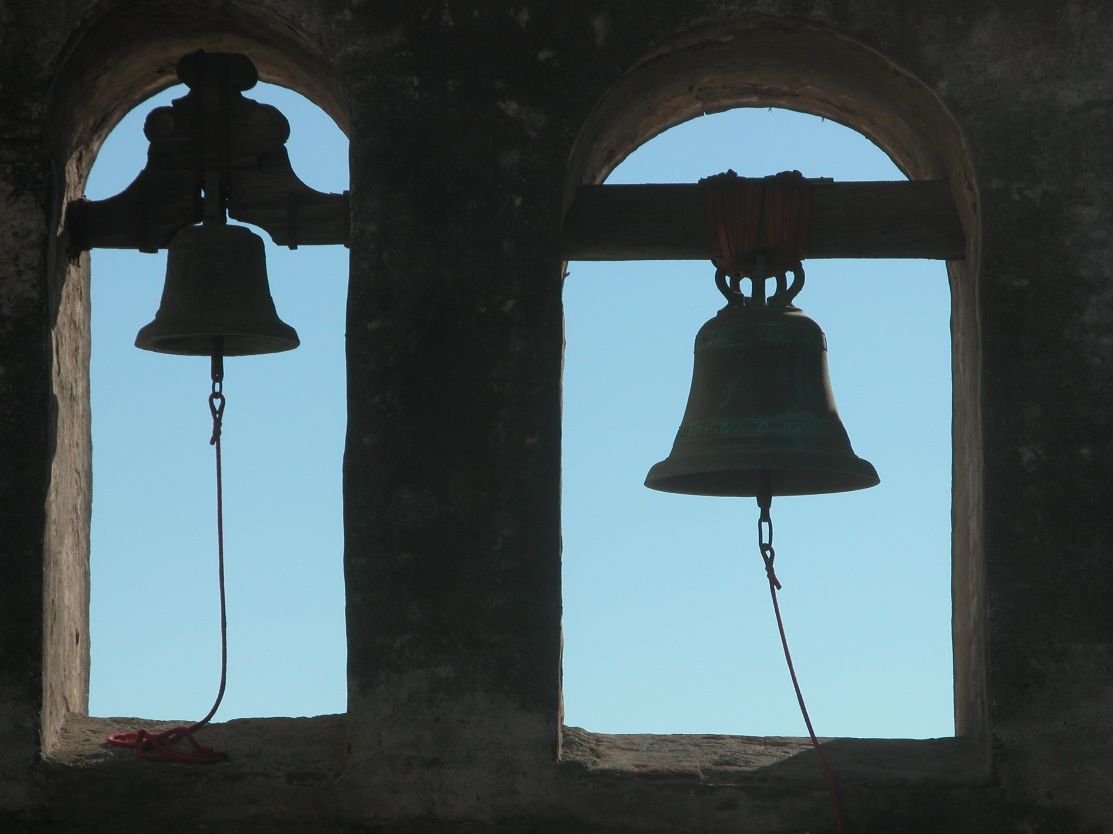 Quechua, Callejón de Huaylas, Peru:

¿Qué soy? ¿Qué soy? 
Mido más que un eucalipto, 
pero no peso ni lo que pesa una hoja de papel.
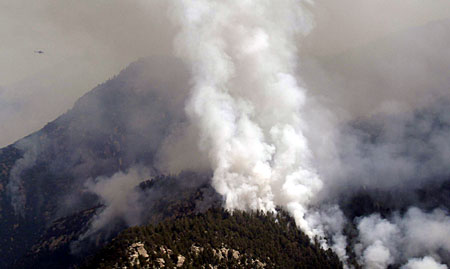 inglés

¿Qué es blanco y negro y blanco y negro y blanco y negro y blanco y negro?
[Speaker Notes: qué contexto se necesita para comprender esta adivinanza?]
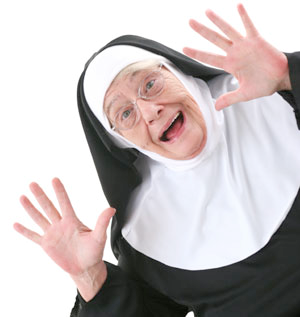 Una monja cayéndose por las escaleras.
¿Qué soy? ¿Qué soy?
Dando vuelta, dando vuelta me he embarazado.
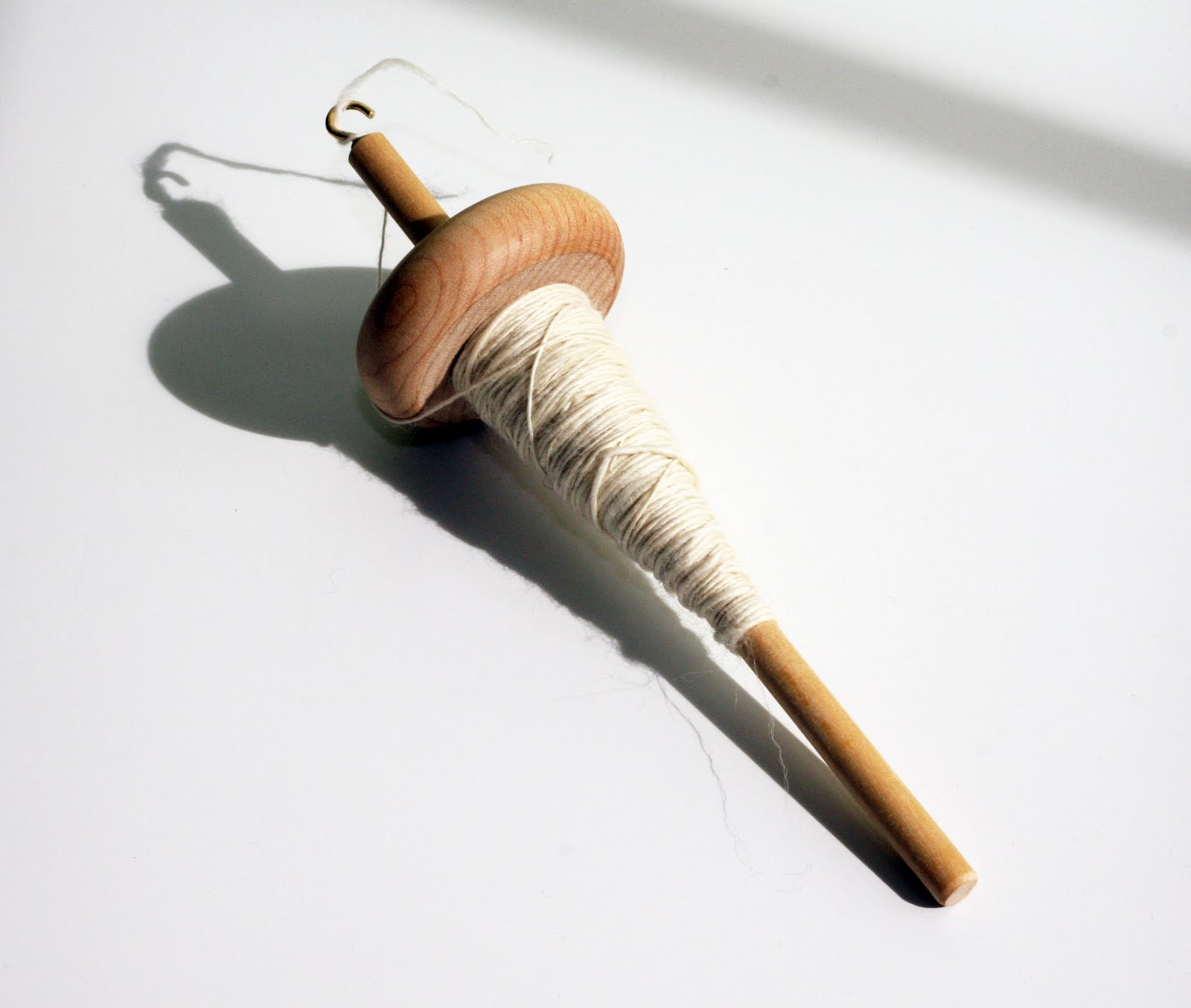 ¿Qué soy? ¿Qué soy?
Tarde y mañana quiera o no, hago abrir la boca a grande y pequeño.
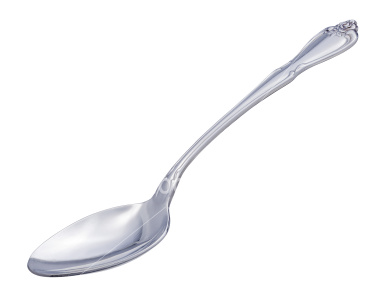 ¿Qué soy? ¿Qué soy?
Su mamá va, no encuentra.  Su hija va, encuentra.
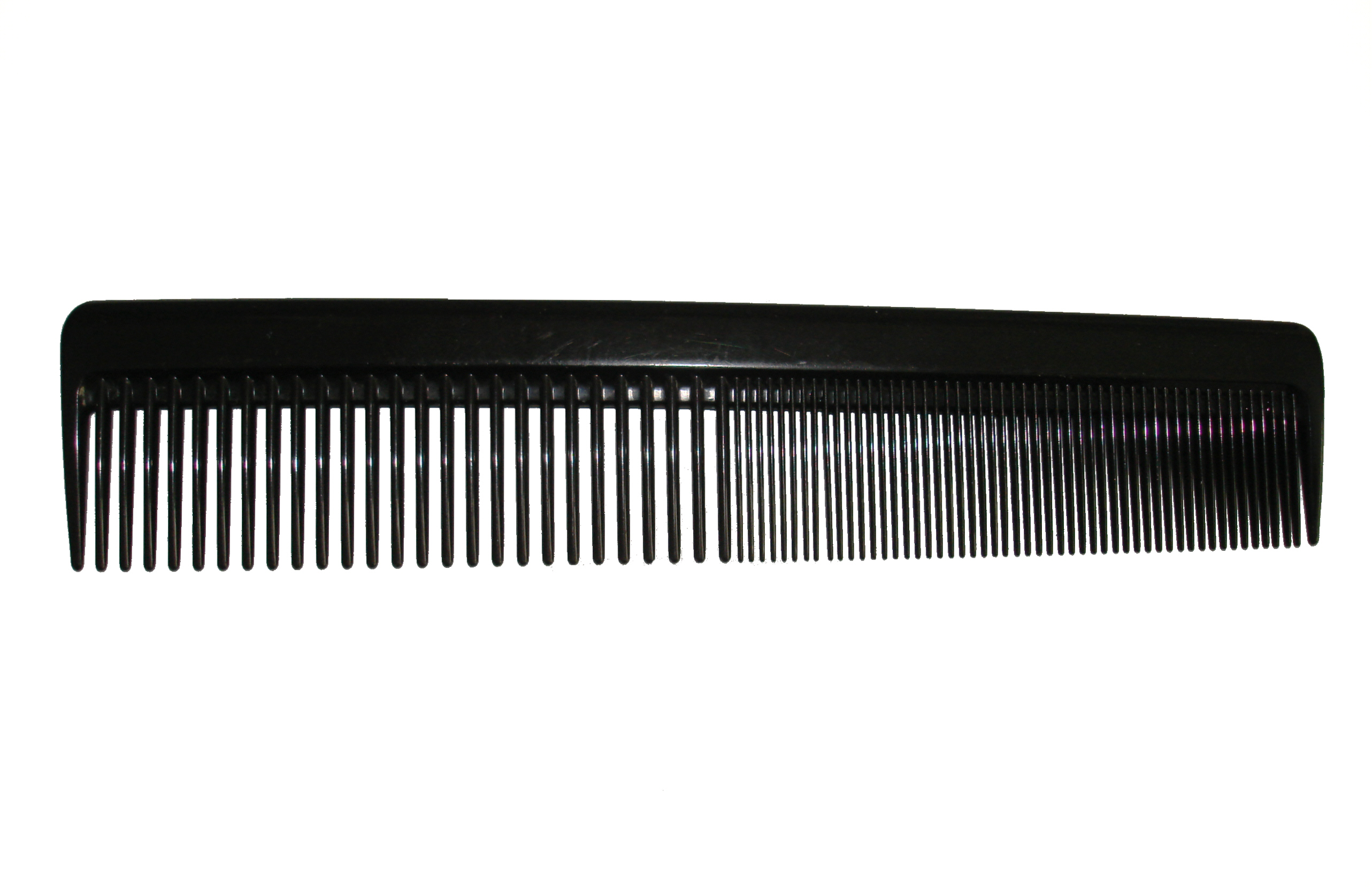 ¿Qué soy? ¿Qué soy?
Hazme mover el poto; voy a ir hasta donde sea.
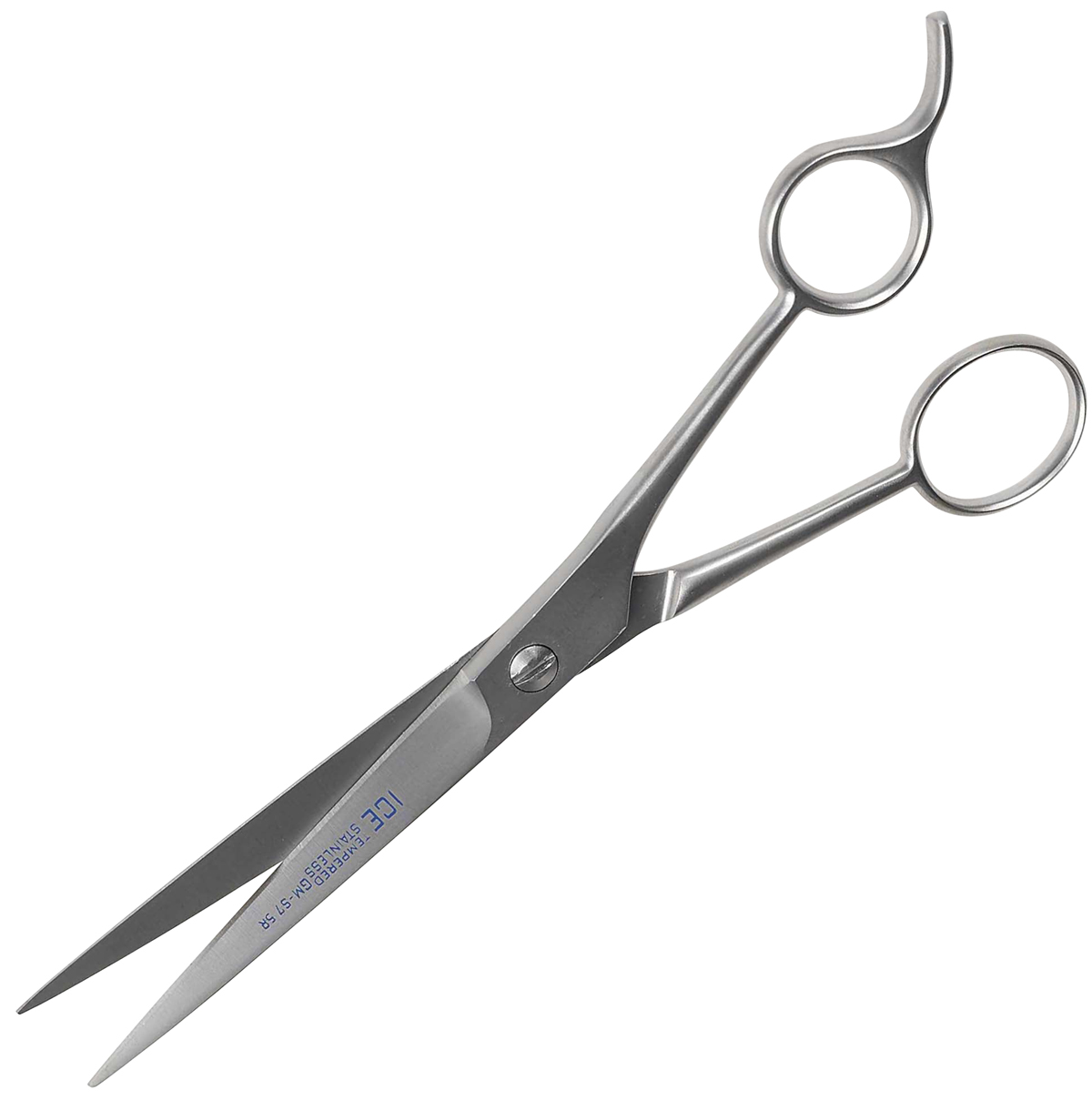 ¿Qué soy? ¿Qué soy?
Un viejo jorobado, con boca muy verde de coca.
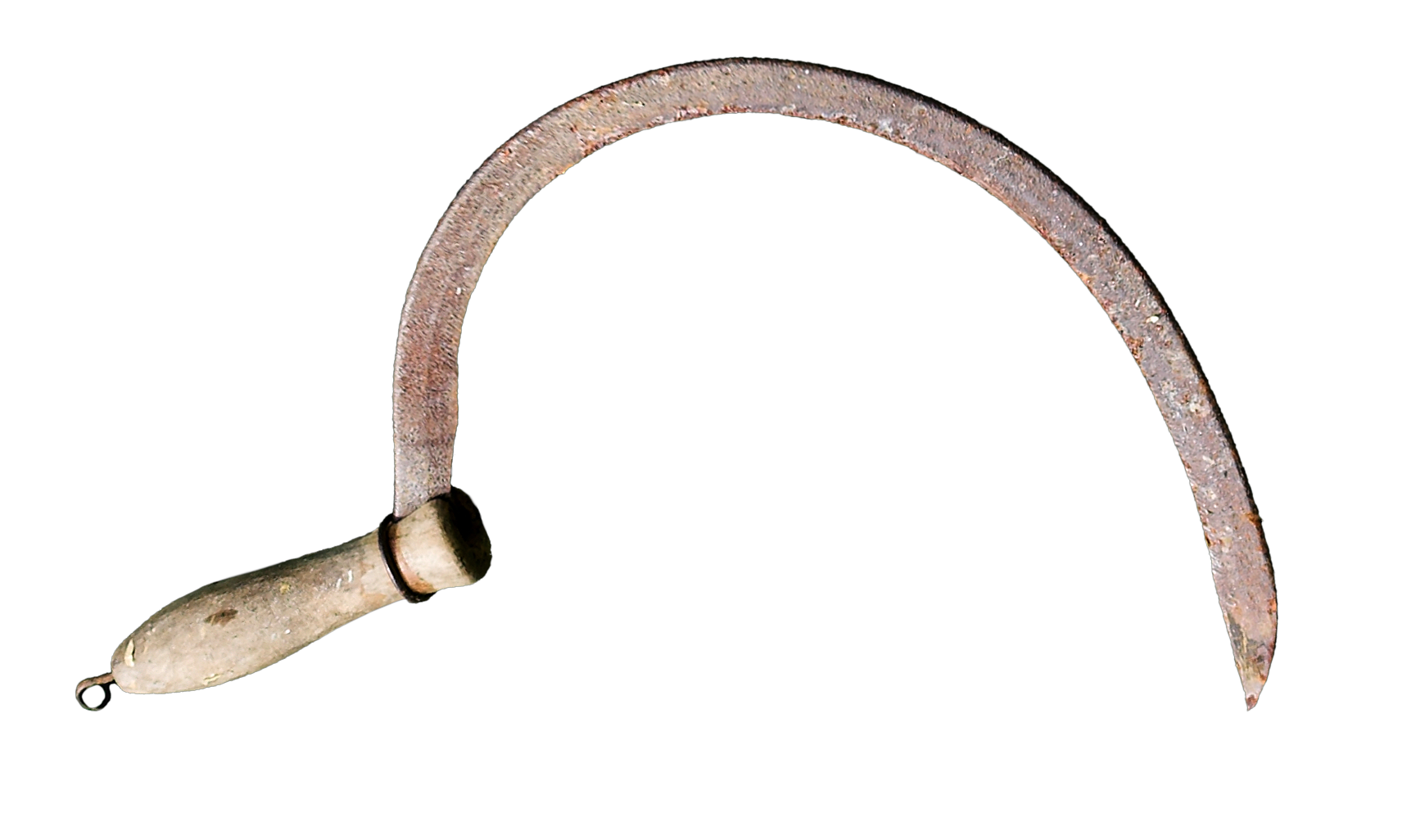 ¿Qué soy, qué soy?
Camina dejando su tripa.
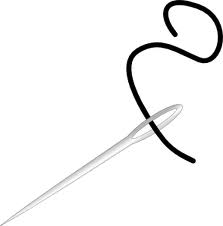 ¿Qué soy, qué soy?
Lo cortó de un canto el pasto.  Y de un rato lo hace pan.
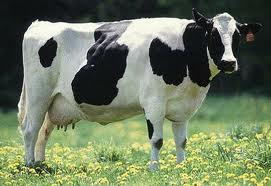 ¿Qué soy, qué soy?
Habla sin boca, anda sin pies.
[Speaker Notes: this was interesting: people suggested echo, wind.]
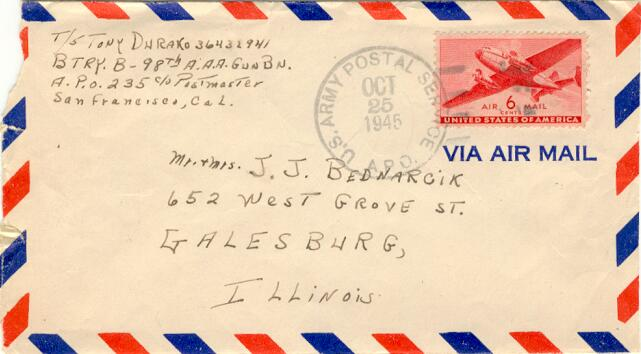 ¿Cuántas veces hay que sacar las piedras de un terreno para poder sembrar?
[Speaker Notes: recuerden el proceso de traducción; no se hace de una sola vez…siembras, sacas, siembras, sacas.]
¿Qué soy, qué soy?
En esa pampa dentro de un mantel azul está tendido cancha tostada, con medio queso.
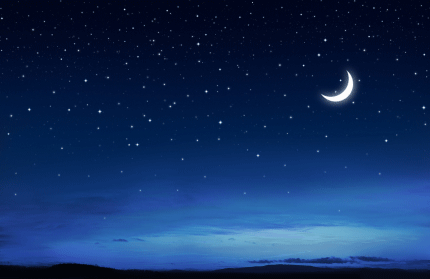 ¿Qué soy, qué soy?
Silba sin tener boca.
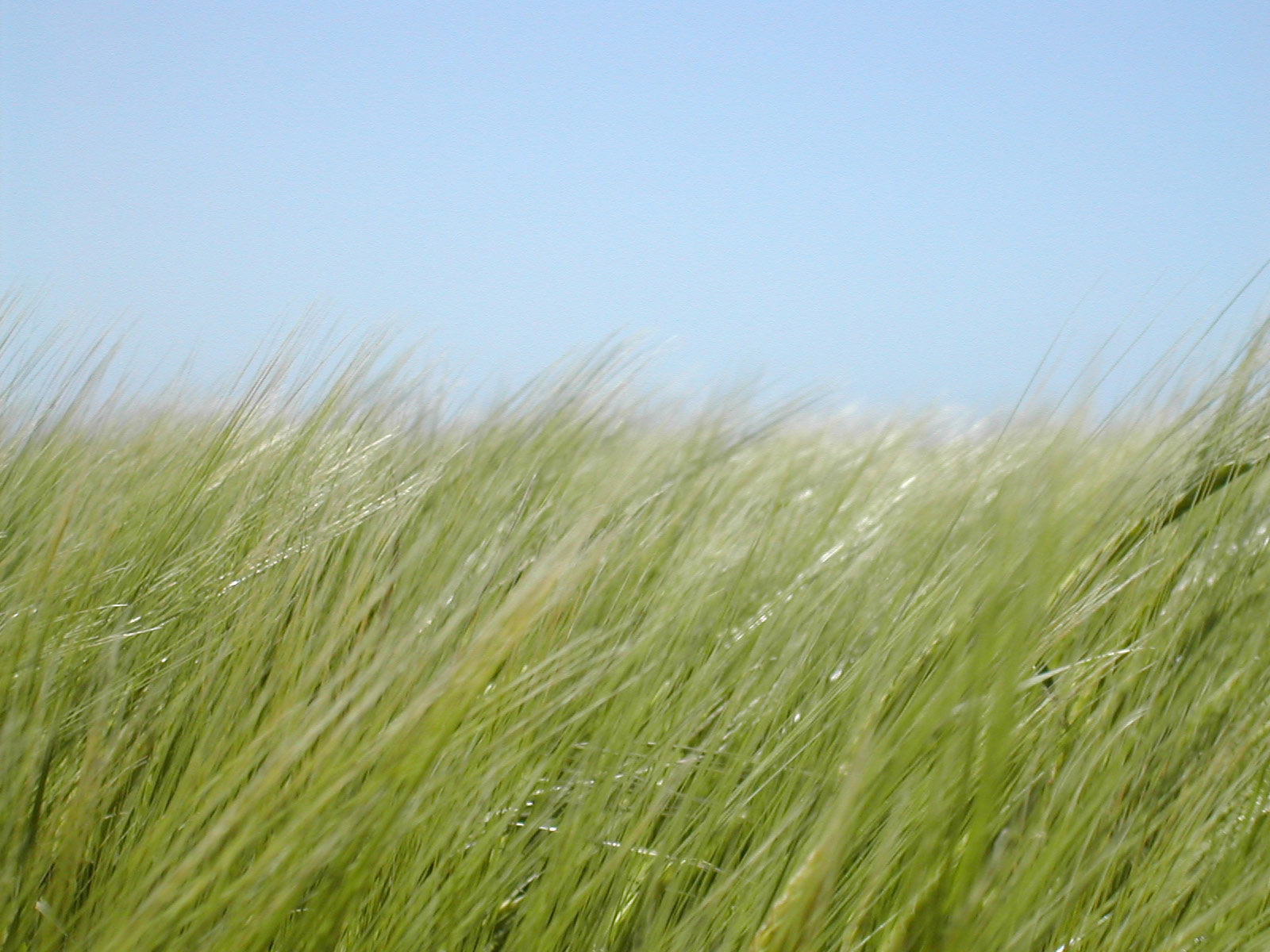 ¿Qué soy? ¿Qué soy?
Se sienta con bulto en la espalda, se va sin bulto en la espalda
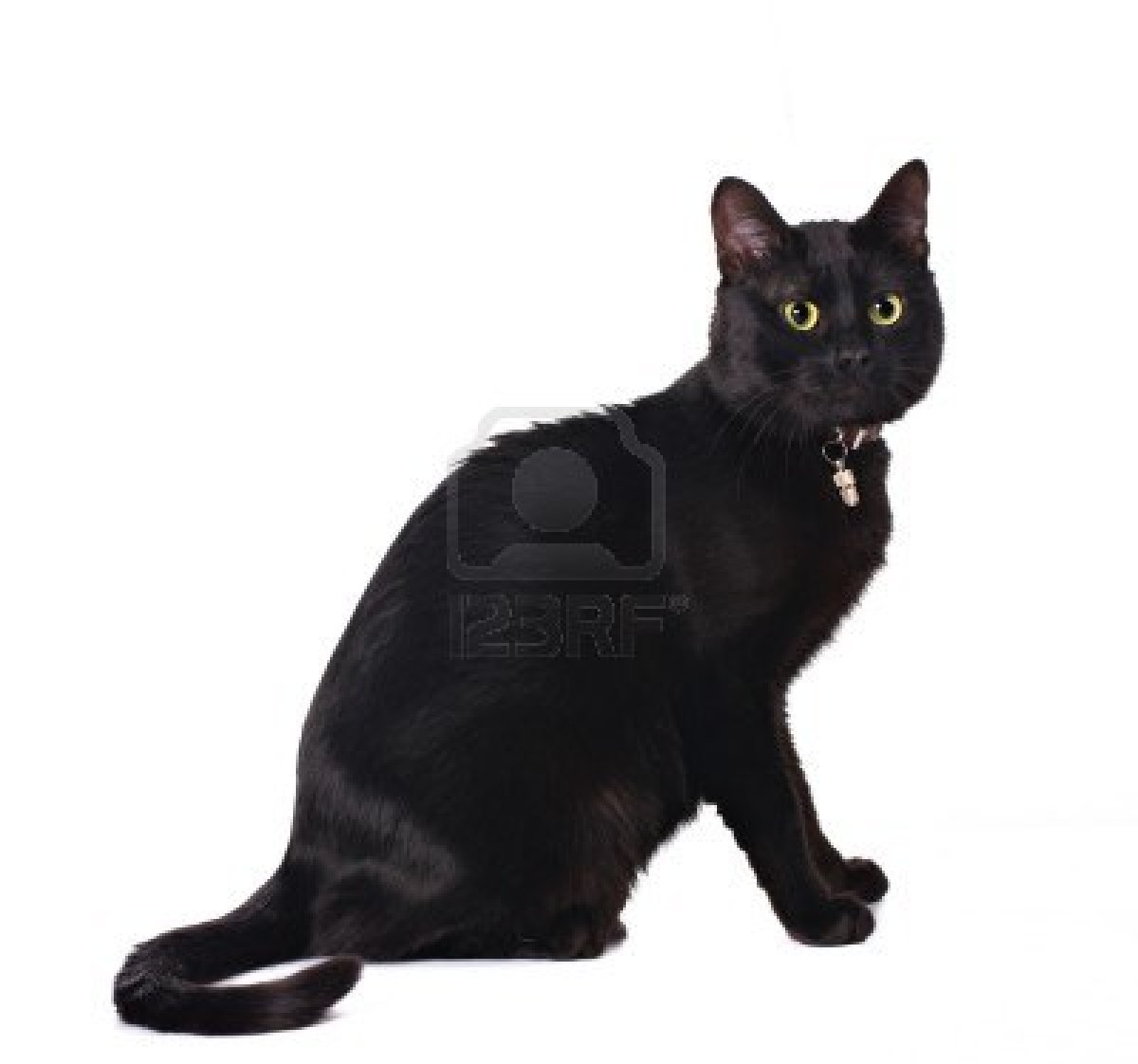 ¿Qué soy? ¿Qué soy? 
Si no vives bien a mí pídeme favor para cambiar tu suerte.
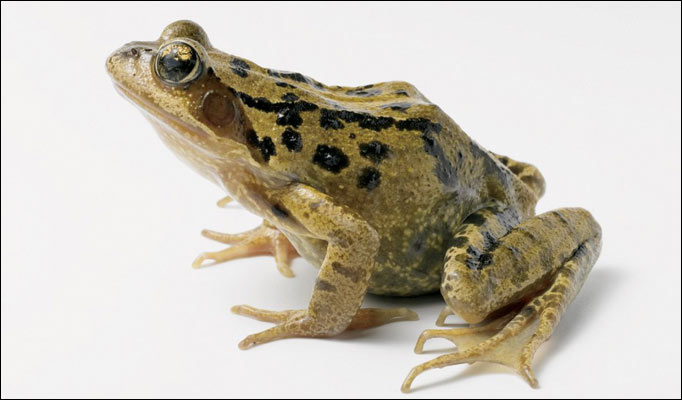 ¿Qué soy? ¿Qué soy?
Tengo dientes, tengo barbas, pero no como.
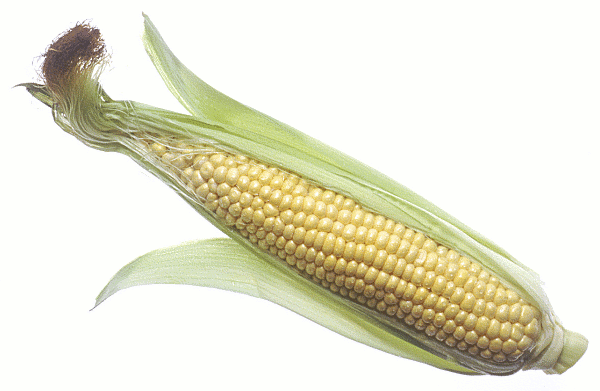 ¿Qué soy? ¿Qué soy?
En una pampa dos chanchos estan hociqueando.
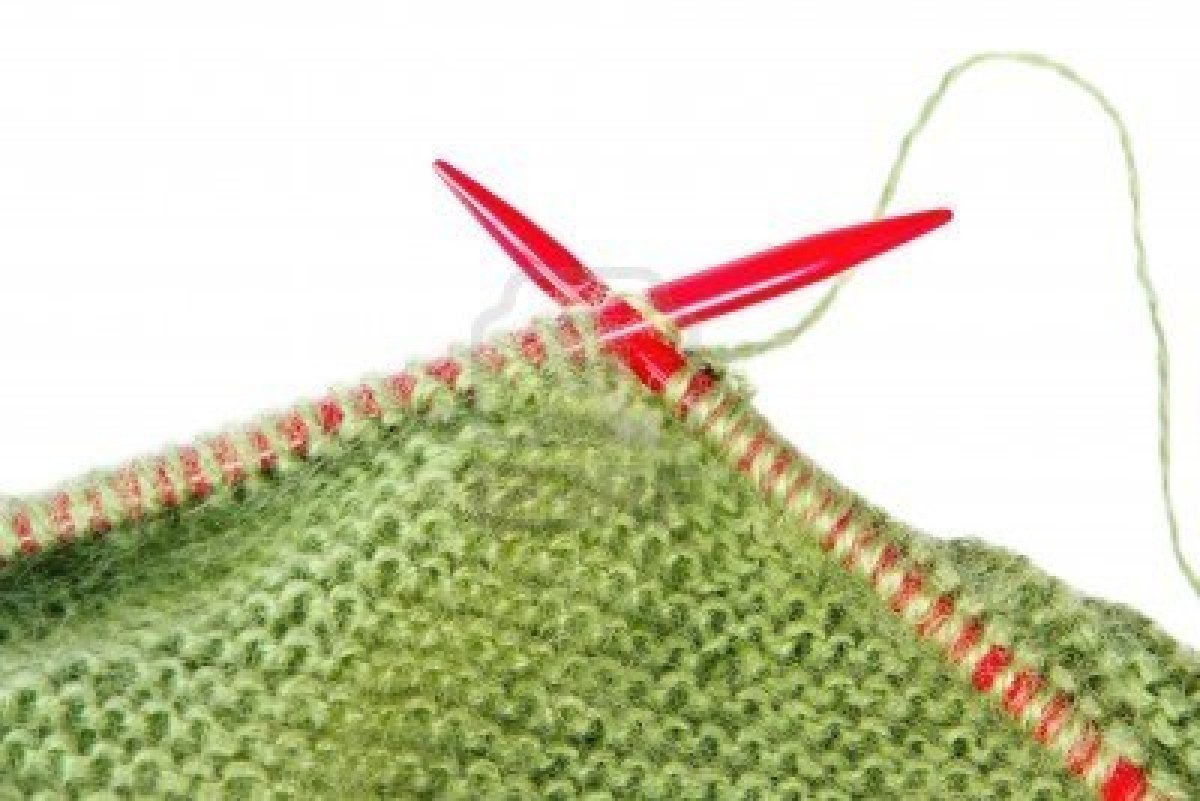 ¿Qué soy? ¿Qué soy?
Su mamá esta echada, y su hijo encima camina con pompa.
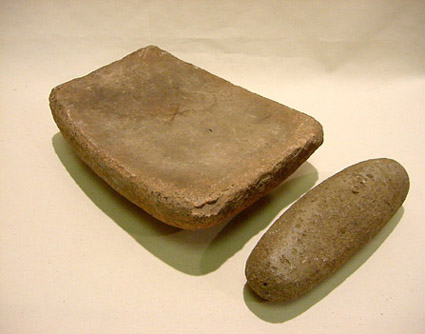 ¿Qué soy? ¿Qué soy?
Veinte hombres cada uno cargando una teja.
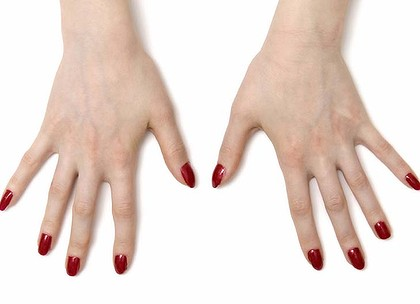 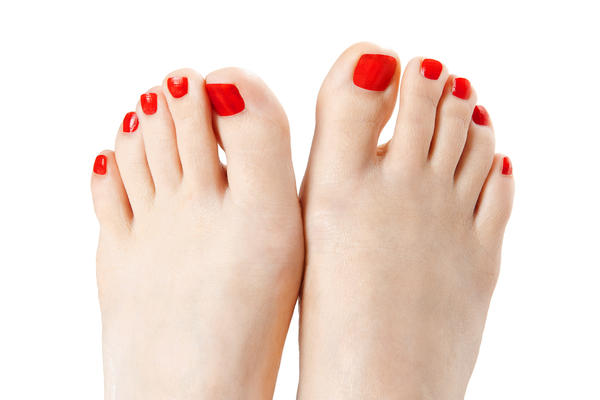 ¿Qué soy, que soy?
Entra por una puerta pero por cinco puertas no puede pasar
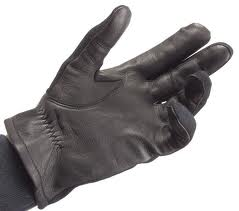 ¿Qué soy, que soy?
Su madre tamborera, su hijo flautero, su padre cornetero
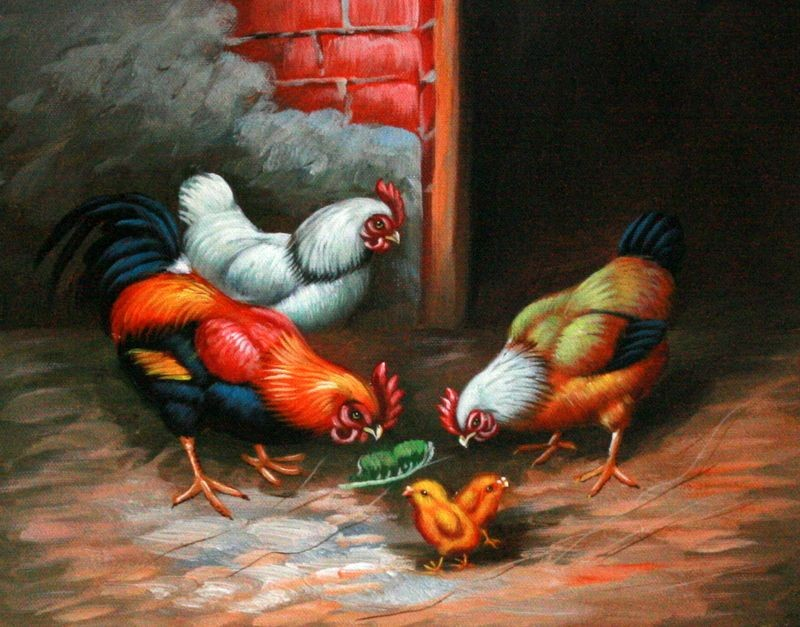 ¿Qué soy, qué soy?
Baila solo tomando agua
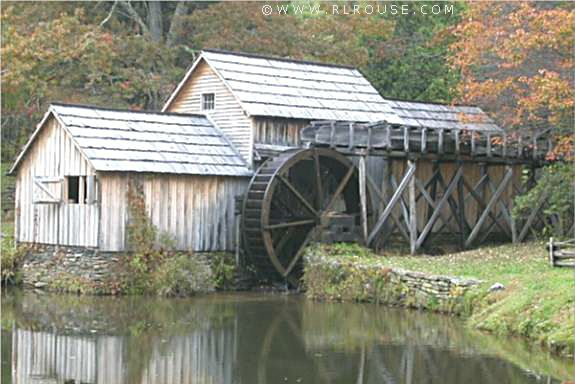 ¿Qué soy, qué soy?
En todo lo que anda deja 2 semillitas
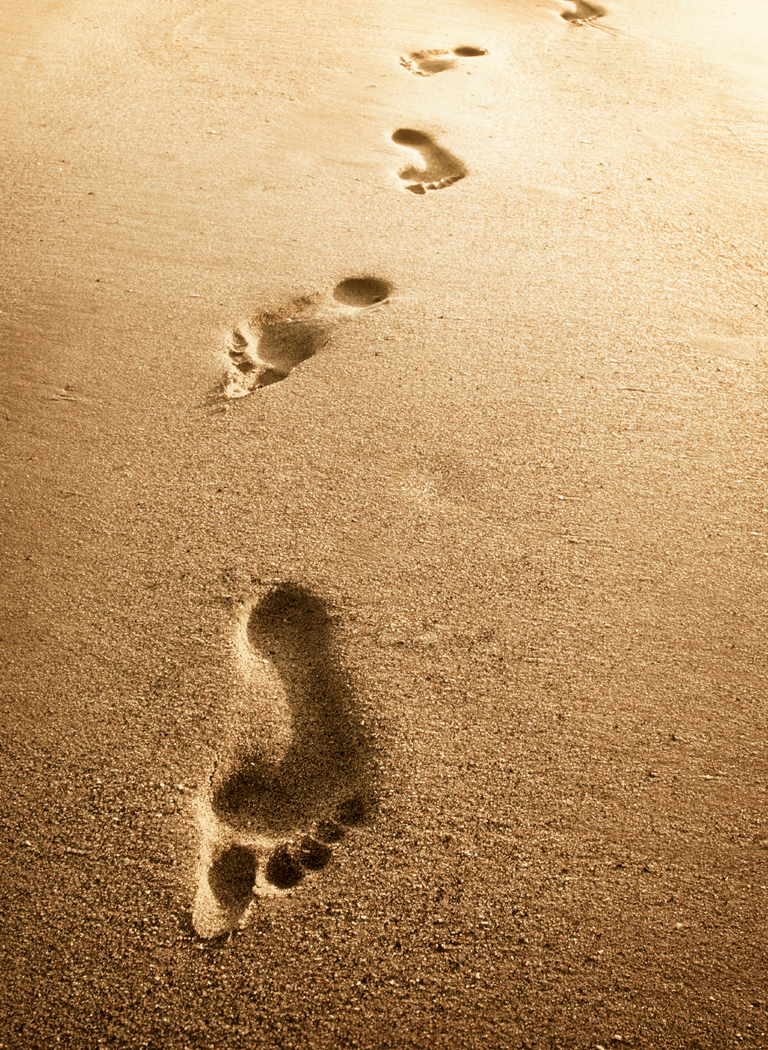 [Speaker Notes: que las semillas que dejan uds. sean para la gloria de Dios.]